5 лекцій
15 практичних занять
ІНШОМОВНІ ТРЕНІНГОВІ ТЕХНОЛОГІЇ
залік
Мови навчання: українська, німецька, англійська
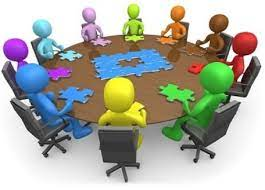 Метою вивчення курсу є засвоєння здобувачами ВО основних теоретичних підходів та навичок використання методів, форм та технологій тренінгової роботи в цілях застосування іншомовних комунікативних тренінгових технологій в середніх класах ЗЗСО.
Чому обрати?
Що вивчатиму?
•	Працювати в команді, ініціювати командоутворення та координувати командну роботу. 
•	Демонструвати ініціативу, самостійність, оригінальність, генерувати нові ідеї для розв’язання завдань професійної діяльності. 
•	Розробляти, апробувати та втілювати завдання для іншомовного комунікативного тренінгу та тренінги, зокрема з використанням мультимедійних засобів.
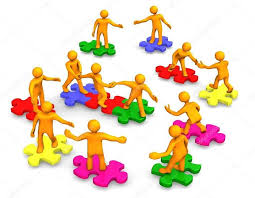 чого навчуся?
Я ЗМОЖУ:
підбирати змістові матеріали та ресурсне забезпечення  для іншомовного комунікативного тренінгу;
організовувати просторову організацію приміщення для іншомовного комунікативного тренінгу;
  підготувати план іншомовного комунікативного тренінгу;
 провести іншомовний комунікативний тренінг;
аналізувати та рефлектувати щодо проведеного іншомовного комунікативного тренінгу.
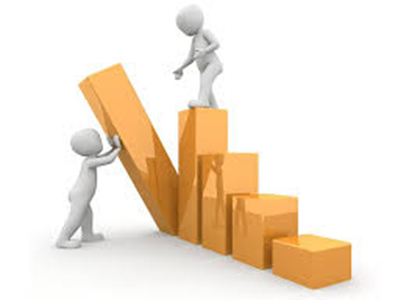 КОНКРЕТНІШЕ
Дякую за увагу!